Kuliah Biologi Sel Bagian 5 : Lisosom, Peroxisom dan Mitokondria
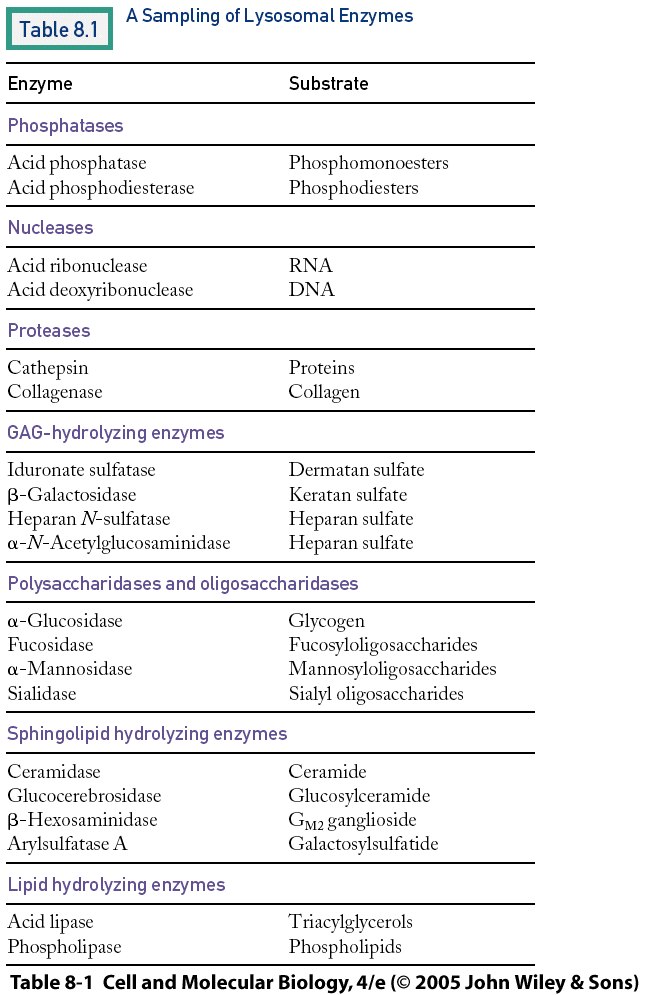 Lysosom

Adalah organela digesti pada sel hewan
Sel manusia mempunyai 300 lysosom
 Mengandung kurang lebih 50 jenis enzim hydrolitik yang dihasilkan oleh Retikulum endoplasma kasar, dibentuk dari budding apparatus golgi.
Mempunyai ukuran 0.1-0.5 um
Enzim di dalamnya bekerja optimal pada pH 5.0 dan menghidrolisis berbagai macam makromolekul
Endositosis dan phagositosis yang melibatkan lysosom
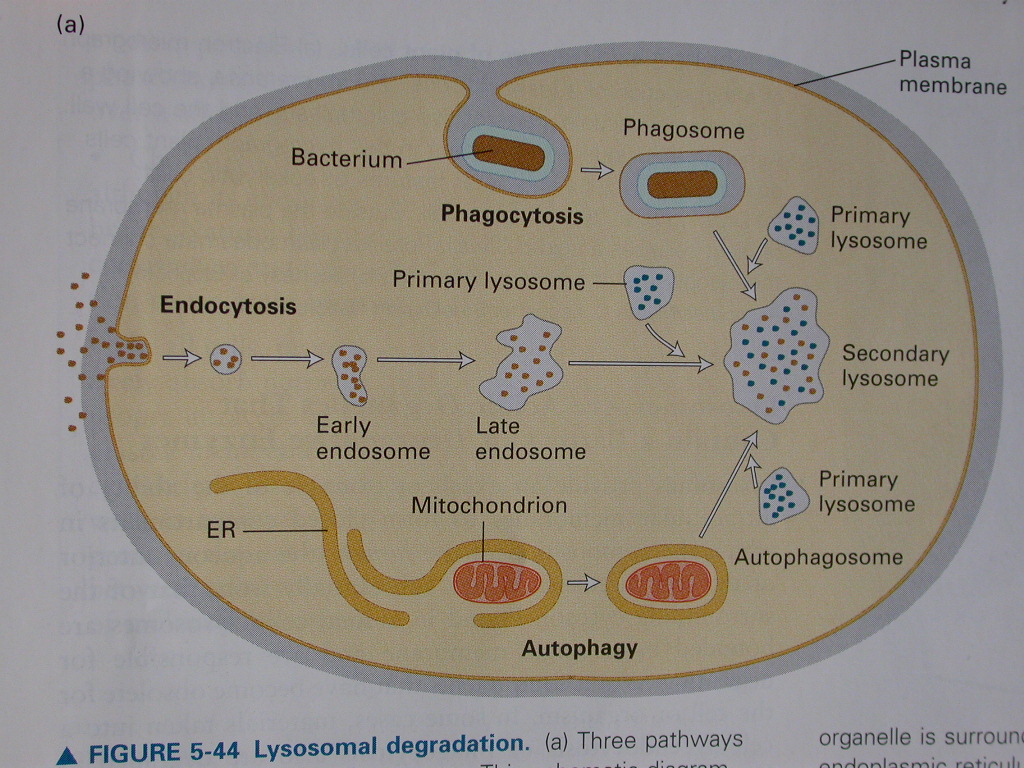 Phagositosis:
Suatu proses saat suatu material asing (partikel atau mikroorganisme dimasukkan atau dimakan oleh sel
Endositosis:
Suatu proses memasukkan material ke dalam sel dengan membentuk cekungan pada membran plasma sel sehingga di dalam sel berupa vesicular yang dikelilingi oleh membran
Autophagy:
Digesti dari organela yang sudah tidak digunakan oleh lysosome sel itu sendiri
VIDEO 1
Vacuola pada sel tanaman = serupa tapi tidak sama dengan Lysosom
Sel tanaman mempunyai suatu vesicular yang berisi cairan yang mengisi 30% dari volume sel  bahkan 90% di beberapa sel  

Vakuola mirip lysosome pada sel yang hewan mengandung enzim hidrolitik tetapi fungsinya berbeda

Vakuola pada sel tanaman berfungsi sebagai tempat penyimpanan makanan dan limbah sebagai bentuk efisiensi dalam rangka memperbesar ukuran sel

Berfungsi sebagai Turgor pressure  dan alat homeostatis , bertahan melawan berbagai perubahan dalam sel 

Zat yang disimpan di dalam vakuola bermacam  macam  dari karet, opium, aroma bawang dll
Peroxisom (mikrobodi) -  Ditemukan di sel Eukaryota
- Tempat sintesis dan degradasi hidrogen peroksida (H2O2), suatu agen yang reaktif dan toksik
Tempat utama yang menggunakan oksigen seperti mitokondria

- Mengandung enzim oksidatif seperti katalase dan urat oksidase
Peroxisom mengandung satu atau lebih enzim yang menggunakan molekul oksigen untuk mengambil atom hidrogen dari suatu substrat organik dalam suatu reaksi oksidatif dan menghasilkan Hidrogen Peroksida (H2O2) 
RH2  + O2   R + H2O2

Katalase menggunakan H2O2 yang dihasilkan oleh enzim lain di dalam organela untuk mengoksidai berbagai macam substrat. 
   2 H2O2 + R’ H2  R’ + 2 H2O
Peroxisom di dalam hati mendetoksifikasi alkohol dan komponen berbahaya lainnya

Fungsi utama reaksi oksidatif dalam peroxisom adalah untuk memecah molekul asam lemak
VIDEO 2
Mitokondria
Mitokondria ada di semua sel eukaryote dan khloroplas pada sel tanaman

Merupakan organela yang diselubungi membran yang mengubah energi menjadi suatu bentuk yang dapat digunakan dalam reaksi
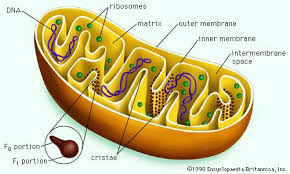 Berbentuk silinder yang memanjang 

Diameter 0.5 – 1 um
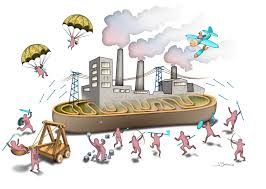 Mitokondria dengan pengamatan Mikroskop elektron
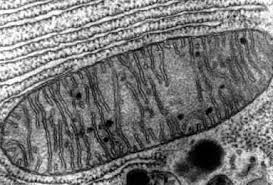 Chemiosmotic Coupling
Suatu cara agar mitokondria, chloroplast dan bakteria memperoleh energi agar semua proses biologi di dalam sel dapat berlangsung.

Energi dari makanan dan sinar matahari digunakan untuk menghasilkan pompa proton  yang menghasilkan proton dari sisi membrane satu ke yang lain dan menghasilkan ATP
Chemiosmotic Coupling
Diajukan tahun 1960 yang terdiri dari

Rantai respirasi mitokondria di dalam inner membran adalah pemindahan Proton; memompa Proton keluar dari matriks sementara electron dipindahkan sepanjang rantai
2. Sintesa ATP mitokondria juga memindahkan Proton menyeberang inner membran .
 3. Inner membrane mitokondria dilengkapi dengan protein pembawa yang memerantarai masuk dan keluarnya metabolit esensial dan ion anorganik yang terseleksi
4. Inner membrane mitokondria impermeable terhadap H+, OH- dan anion dan kation pada umumnya
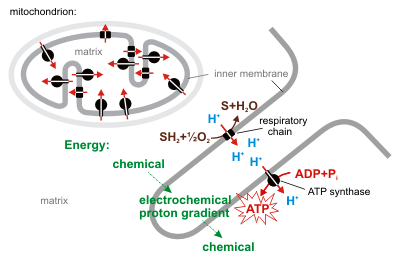 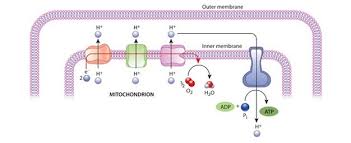 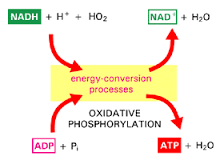 Suatu proses di dalam inner membrane mitokondria yang mengubah NADH menjadi energi  yang 
terikat dalam phosphate (ATP)
Video 3